Concluding The Interview
12-08-2017
NJ TAX TY2016 v1.1
1
Pub 4012 Tab O
Miscellaneous Tax FormsFederal Section \ Miscellaneous Forms
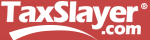 Determine need for any miscellaneous tax forms
 Injured Spouse Form (Form 8379)
 Claim a Refund Due to a Deceased Taxpayer (Form 1310)
 Application for Extension (Form 4868)
 Married Filing Separately Allocations (Form 8958)
 IRS Identification Pin
 Installment Agreement (Form 9465)
 Application for ITIN (Form W-7)
 Power of Attorney and Declaration of Representative (Form 2848) 
 Find these forms in Federal section \ Miscellaneous Forms
 Complete each as appropriate
2
12-08-2017
NJ TAX TY2016 v1.1
TS – Miscellaneous Forms
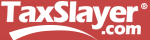 3
12-08-2017
NJ TAX TY2016 v1.1
Pub 4012 Tab P
Identity Theft
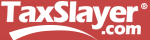 Identity Theft is the fraudulent acquisition of a person’s private identifying information, usually for financial gain
 IRS sends notices to known taxpayer victims (or potential victims) 
 Letter includes 6-digit Identity Theft Protection PIN for filing return (reissued each year)
 Can be issued to taxpayer, spouse, or any dependent
 Counselor should routinely ask taxpayer about this
 Enter in Federal section \ Miscellaneous Forms \ IRS Identification Pin
4
12-08-2017
NJ TAX TY2016 v1.1
TS – IRS Identity Theft PinFederal section \ Miscellaneous Forms \ IRS Identification Pin
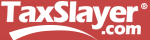 Enter Identity Theft PIN under appropriate name
5
12-08-2017
NJ TAX TY2016 v1.1
Pub 4012 Tab K
Power of Attorney (POA) – Form 2848
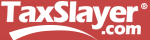 Required if someone other than taxpayer is signing return – gives authority for someone else to represent taxpayer with IRS
 POA must include authority for income tax returns
 Form 2848 can be found in Federal section \ Miscellaneous Forms
 E-file tax return.  After return is accepted, mail POA to IRS along with Form 8453 “U.S. Individual Income Tax Transmittal for an IRS e-file Return” 
 On Form 8453, check box to indicate that Form 2848 is being sent
6
12-08-2017
NJ TAX TY2016 v1.1
[Speaker Notes: Check the client’s Power of Attorney document to make sure it covers Tax Returns.
A “General Power of Attorney” permits the agent to conduct every kind of business or financial transaction.

A “Limited Power of Attorney” permits the agent to perform a specific act or acts

Also check that the dates on the Power of Attorney are active.]
Carryforward Data
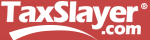 Normal carryforward of data from return prepared at site for previous tax year
 Extended carryforward of data from return prepared at any TaxAide site the previous tax year
 For 2018 filing season only (2017 tax year)
 Global carryforward - Question in E-file section for taxpayer to agree (or not) to cross VITA/TCE carryforward for filing season 2019+ (tax year 2018 onward)
7
12-08-2017
NJ TAX TY2016 v1.1
TS – Consent to Disclose Carryforward Information to VITA/TCE Tax Preparation Sites
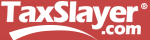 Grant or deny consent for global carryforward data for next tax year
Taxpayer PIN and date for consent
Spouse PIN and date for consent
8
12-08-2017
NJ TAX TY2016 v1.1
Pub 4012 Tab K
TS – Questions in E-File Section
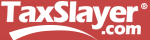 Answer questions in E-File section
 Language spoken in home
 Veteran status
 Disability status
 Taxpayer physically present
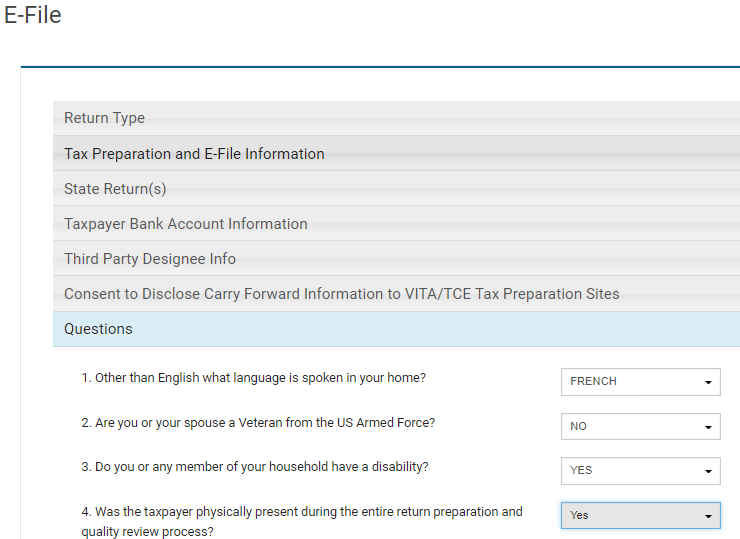 9
12-08-2017
NJ TAX TY2016 v1.1
Pub 4012 Tab K
TS – State ID (Optional)
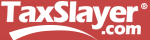 To help prevent fraud, enter information
from drivers license or state issued ID
(optional for NJ)
10
12-08-2017
NJ TAX TY2016 v1.1
Pub 4012 Tab K
TS – Finalizing Return in TaxSlayer
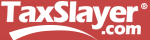 Print copy of return for taxpayer
 Print from e-File section of return
 Click on Print Return Button on Submission page
  Print from Welcome page
 Click on printer icon next to taxpayer’s name in Office Client list
 Choose a print set from drop-down menu
 Click Print Return
 ERO will e-file returns & notify counselor of any rejects that need to be fixed
11
12-08-2017
NJ TAX TY2016 v1.1
Pub 4012 Tab K
Finalizing Return with Taxpayer
Review printed return with taxpayer
 Ask taxpayer to check spelling on names, SSNs, and address on top of 1040. 
 Review line by line Federal & NJ 1040s
 Highlight any carry-overs or “issues”
 Have taxpayer(s) sign Form 8879 IRS E-File Signature Authorization 
 Inform taxpayers they are responsible for return
 If joint return, BOTH taxpayers MUST sign
 Signatures acknowledge they know they are responsible for return and also gives permission to e-file
 Assemble packet for taxpayer in envelope
  Return all source documents, Intake/Interview sheet, signed 8879 – DO NOT KEEP ANY TAXPAYER DOCUMENTS
12
12-08-2017
NJ TAX TY2016 v1.1
[Speaker Notes: Emphasize that there is a rule that we must inform taxpayers they are responsible for return
 Read paragraph from 8879]
TS IRS E-file Signature Authorization  - Form 8879
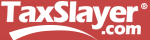 Inform taxpayer(s) they are responsible for return
and have them sign form
Taxpayer signature; spouse also must sign 
if MFJ
13
12-08-2017
NJ TAX TY2016 v1.1
[Speaker Notes: Taxpayer & Spouse must both sign Form 8879

 Inform taxpayers they are responsible for accuracy of return
 Not just signing to allow e-filing
 Do not need to keep copy of 8879 or Federal copy of W-2s & 1099s to give to ERO
 8879 is given back to taxpayer(s) in envelope]
Pub 4012 Tabs 13 & 14
TS -  E-file Signature Authorization – Form 8879
If one spouse has died before signing return, surviving spouse can sign for the deceased and enter “Filing as surviving spouse” in signature area
If changes to the tax return are made after Form 8879 is signed, taxpayer/spouse may need to sign a new  8879, depending on the changes
 If total income or AGI changes by more than $50
 If total tax, Federal income tax withheld, or amount you owe changes by more than $14
 If changes are made to any credit on the return
14
12-08-2017
NJ TAX TY2016 v1.1
Pub 4012 Tabs 13 & 14
Refunds/Balance Due
Discuss expected date/method of refund
 Review payment alternatives if balance due
 Can e-file now & pay by 4/17 (for 2017 returns) with payment voucher (1040-V)
 Discuss how to avoid balance due in future
 Increase withholdings from wages (W-4)
 Request withholding  from pension, SS, broker
 Make estimated tax payments 
 Assist with Form 1040-ES vouchers
15
12-08-2017
NJ TAX TY2016 v1.1
The Last Word
Explain what will happen next
 Site responsibility
 Taxpayer’s responsibility
 Ask taxpayer if any questions
 Remind taxpayer to bring current year tax envelope with them next year 
 Ask taxpayer to refer friends to program
 Thank taxpayer for coming
16
12-08-2017
NJ TAX TY2016 v1.1